Importance of Updated
Sector Growth Rates on NONROAD Emissions
Gil Grodzinsky
Georgia EPD - Air Protection Branch
Purpose
Find Ways to Improve on MOVES-NONROAD
Growth Index Based on Data From 1990’s Have Historical Data Now to 2015
Demonstrate Impact of Updating Growth Index on Emissions (and of No Growth)
Suggest Methodology or Support Current Suggestions to Improve Growth Index in MOVES for next Version
Procedure
Ran MOVES-NONROAD for 15 county Atlanta Area (have most updated data from there)
Included 2014 Atlanta Meteorology from Maintenance Plan, Corrected Fuel Blends
Ran 3 scenarios for 2018,2020, 2030, 2040: 
Current MOVES default growth indices 
Altered growth indices based on updated historical and current data
no growth at all (to parse out other impacts)
 Graphed results for each sector and overall
Historical Growth Update: Surrogate  Data Sources (Fuel Consumption): US EPA and GA EPD
4
Near-Term Growth Update: Surrogate  Data Sources (Fuel Consumption): US EPA and GA EPD
5
Historical Growth Update: Other  Surrogate Data Sources: US EPA and GA EPD
6
Near-Term Growth Update: Other  Surrogate Data Sources: US EPA and GA EPD
7
Emission Factors Overall
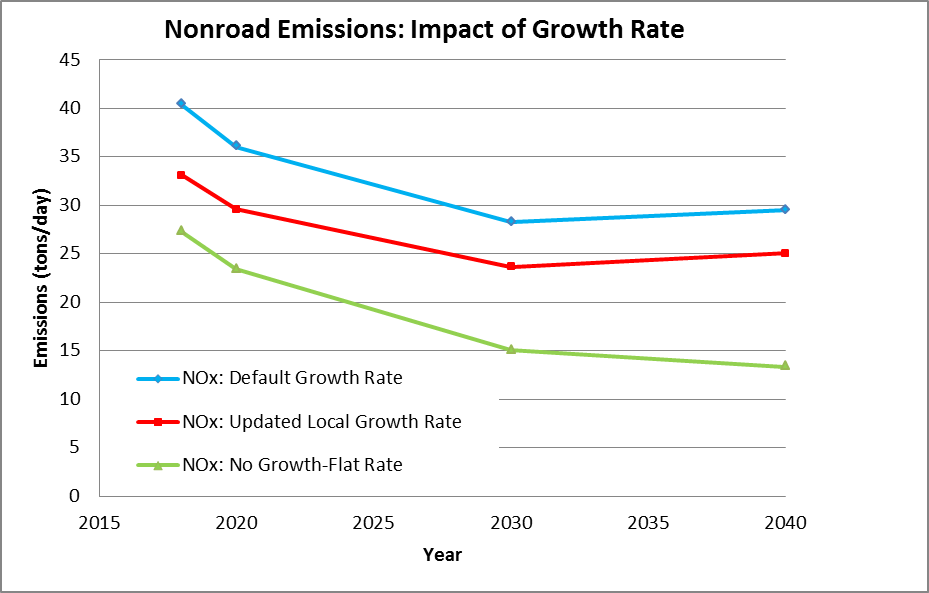 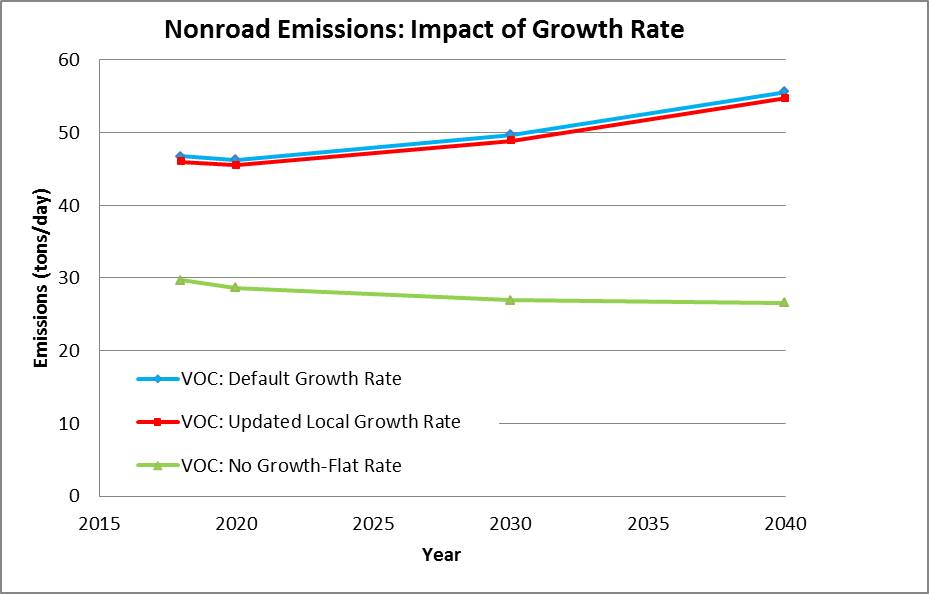 Growth Rate and NOx Emission Factors By Sector
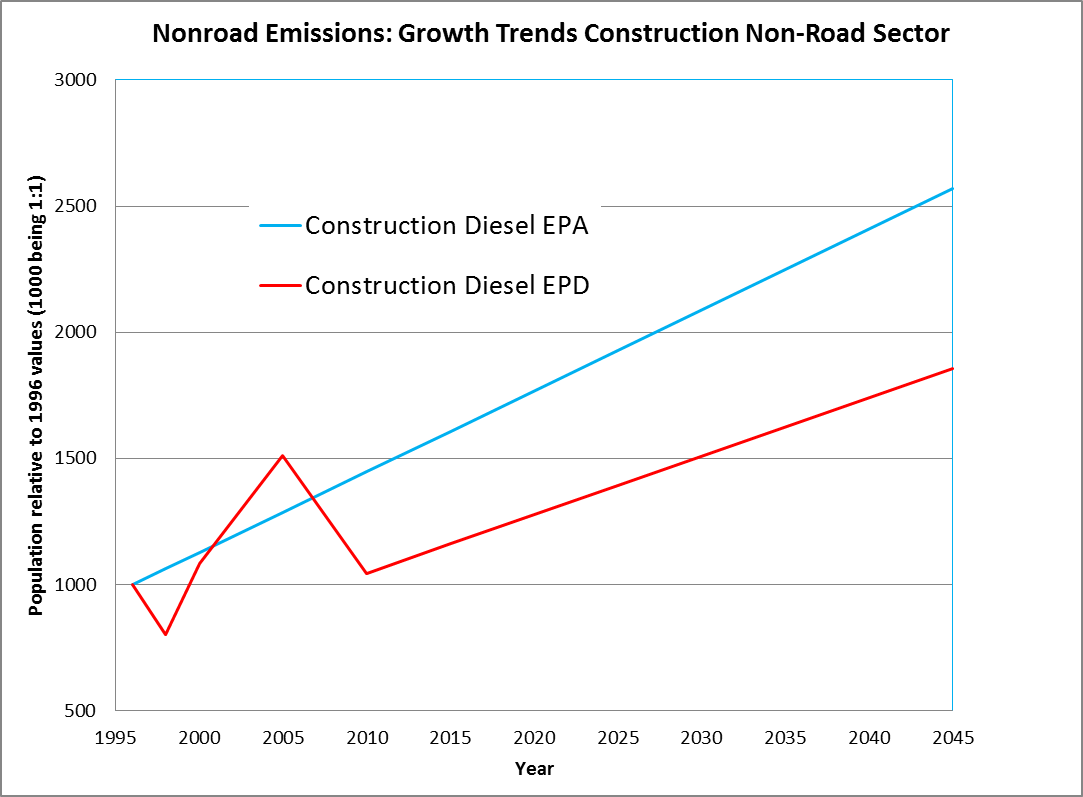 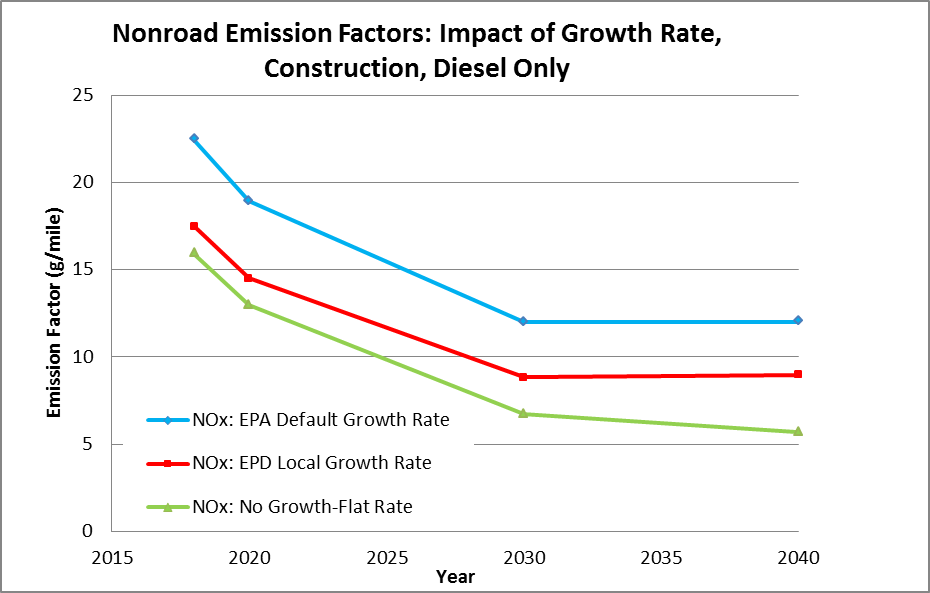 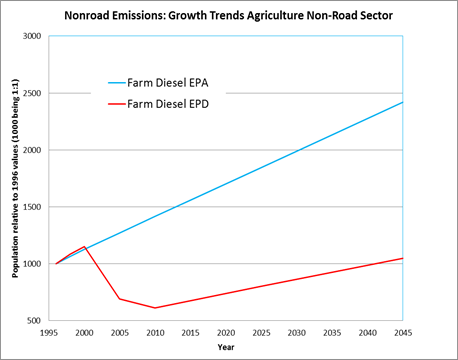 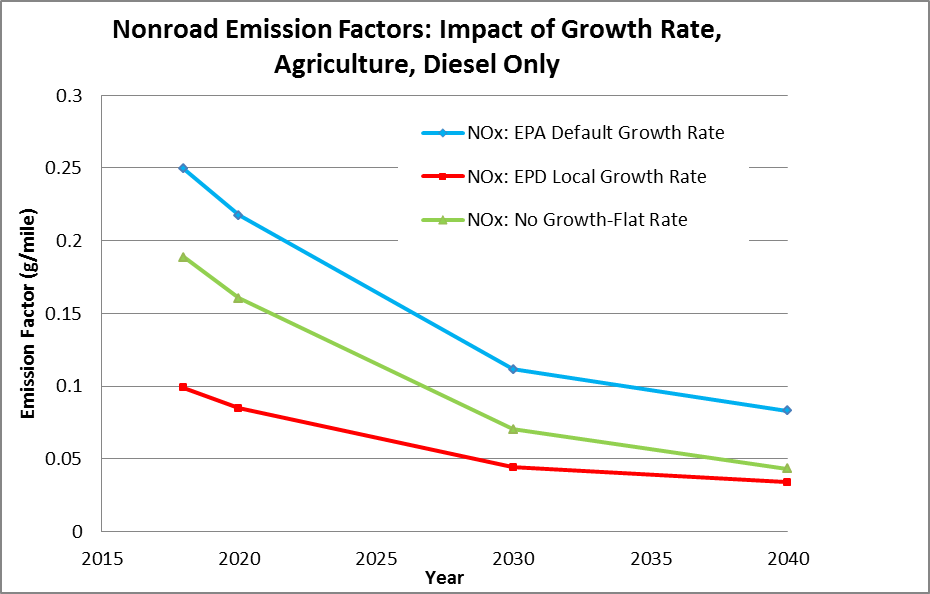 Growth Rate and VOC Emission Factors By Sector
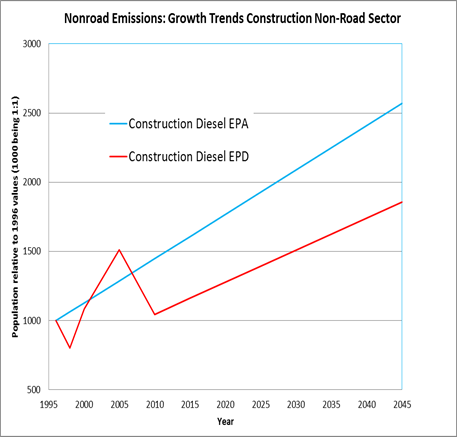 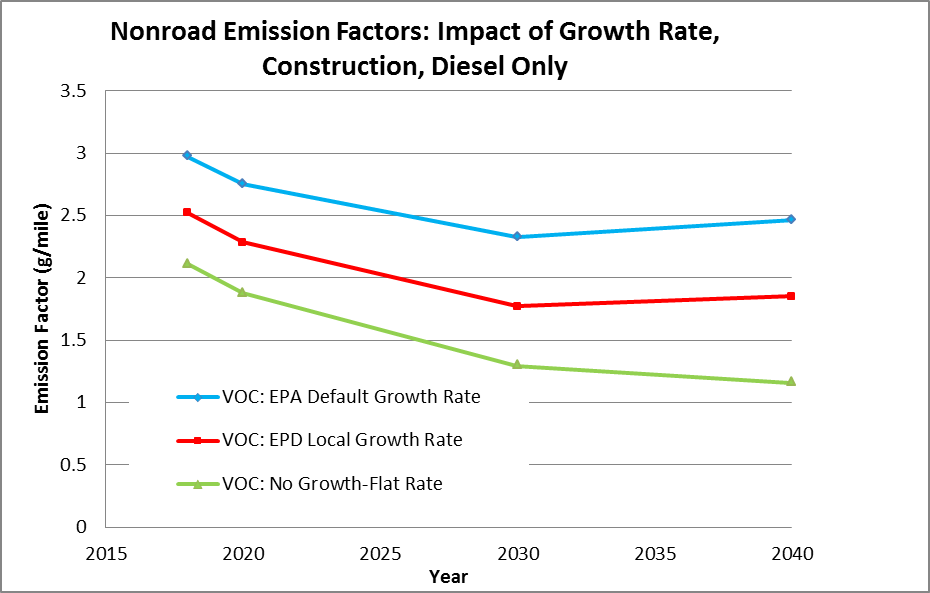 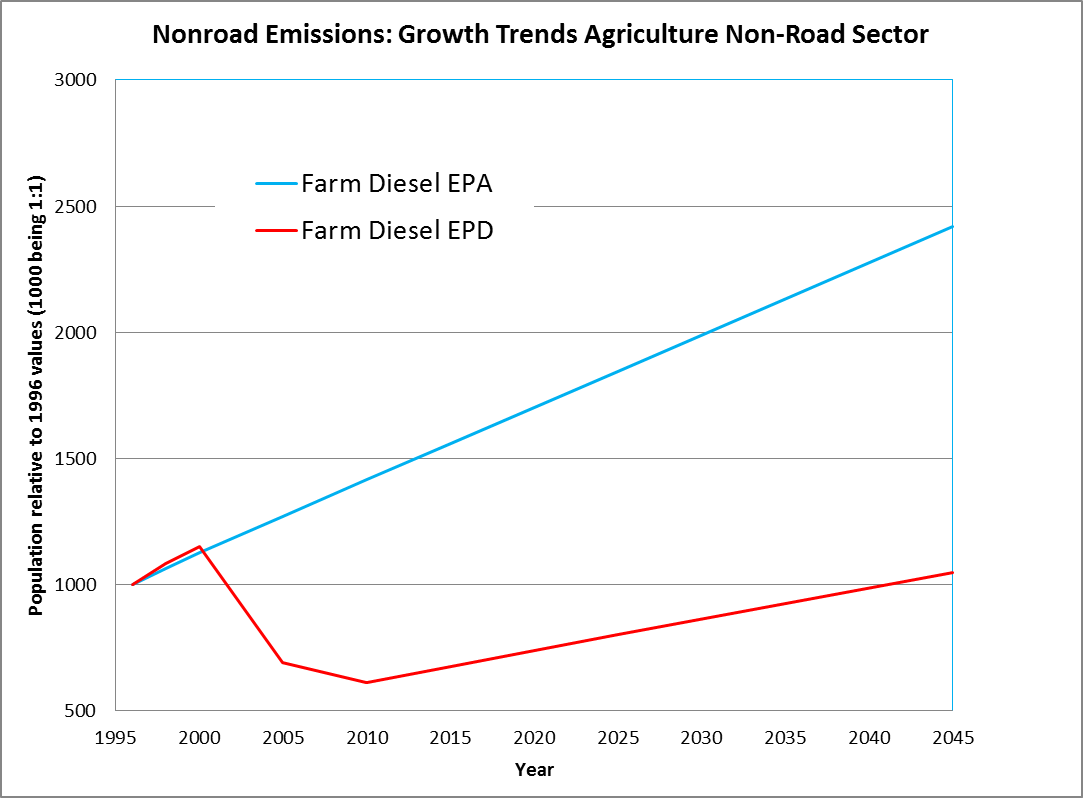 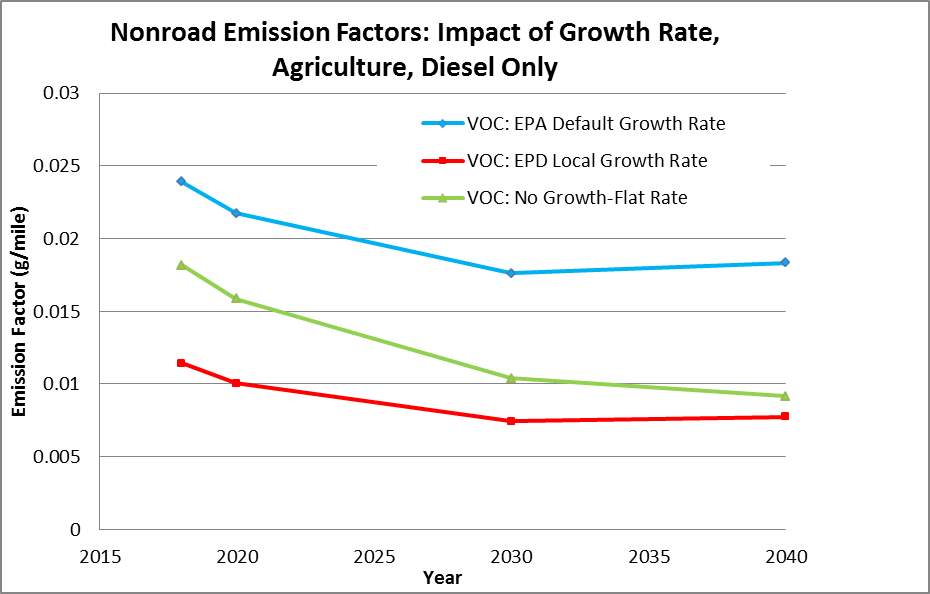 Growth Rate and NOx Emission Factors By Sector
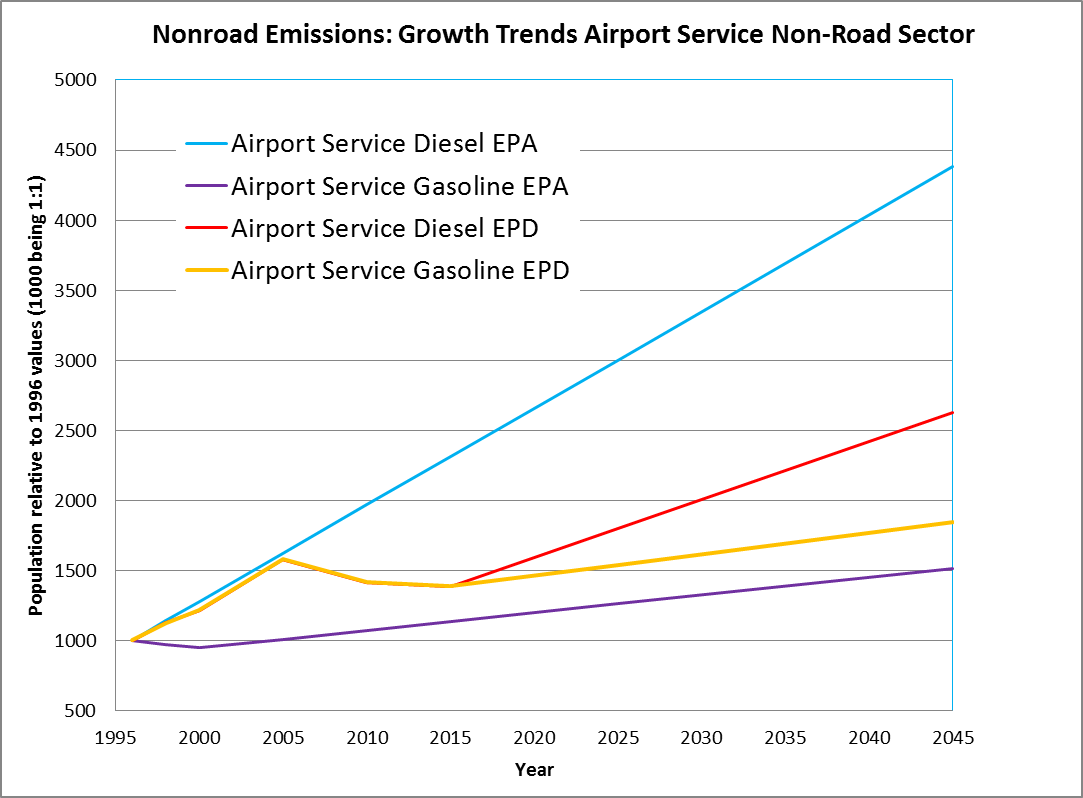 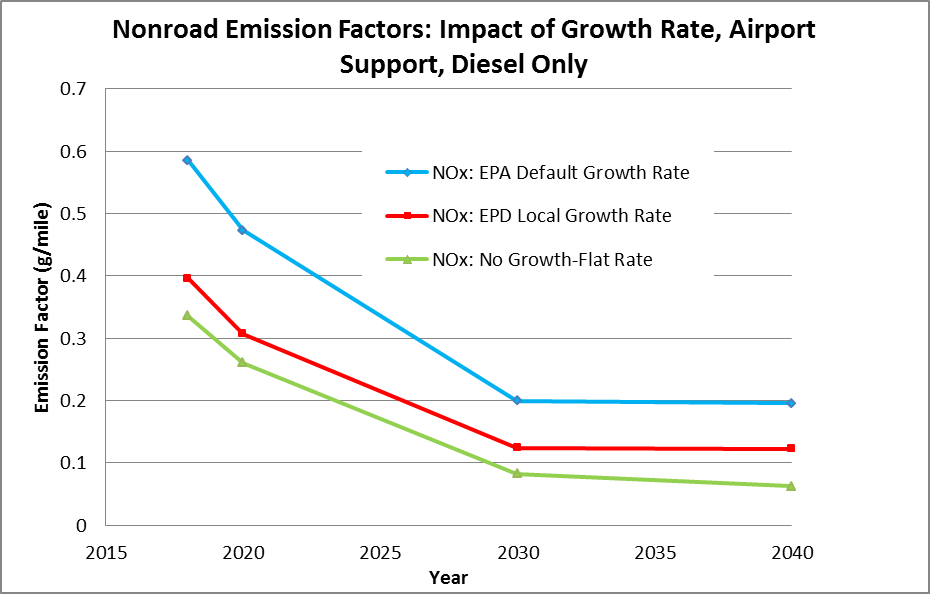 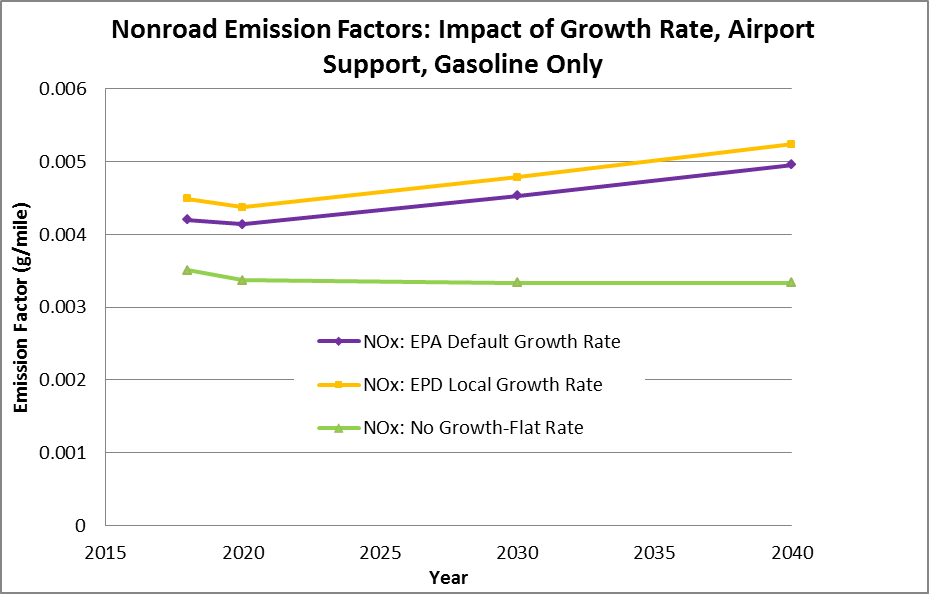 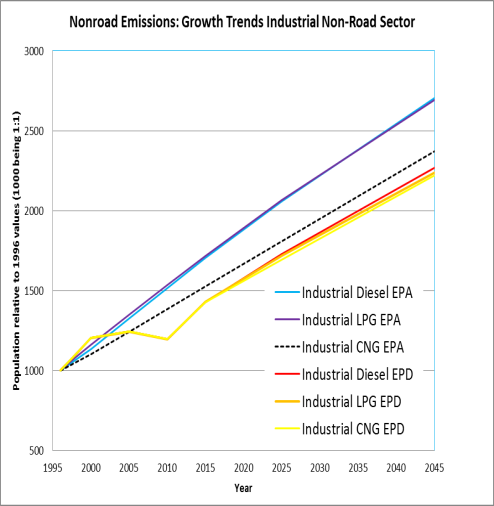 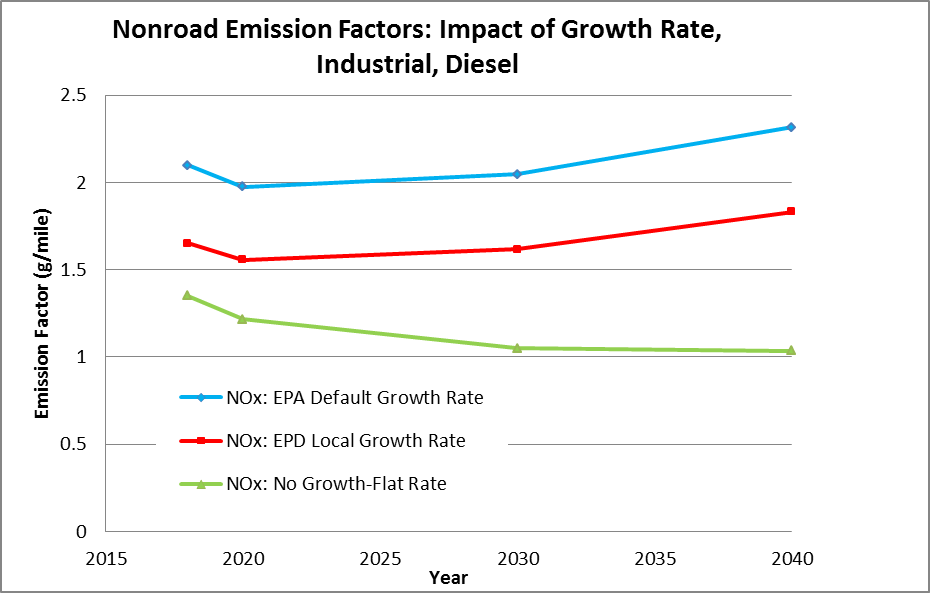 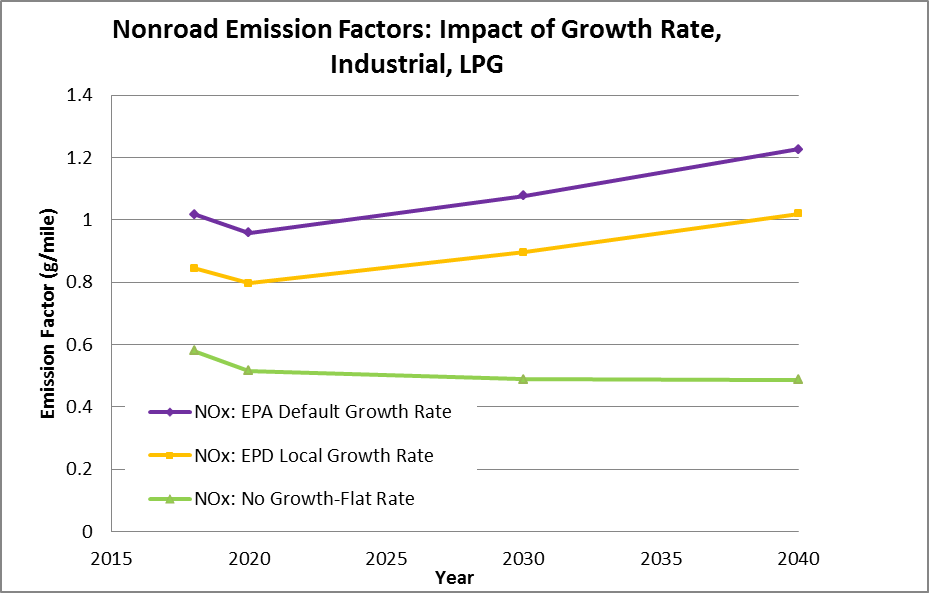 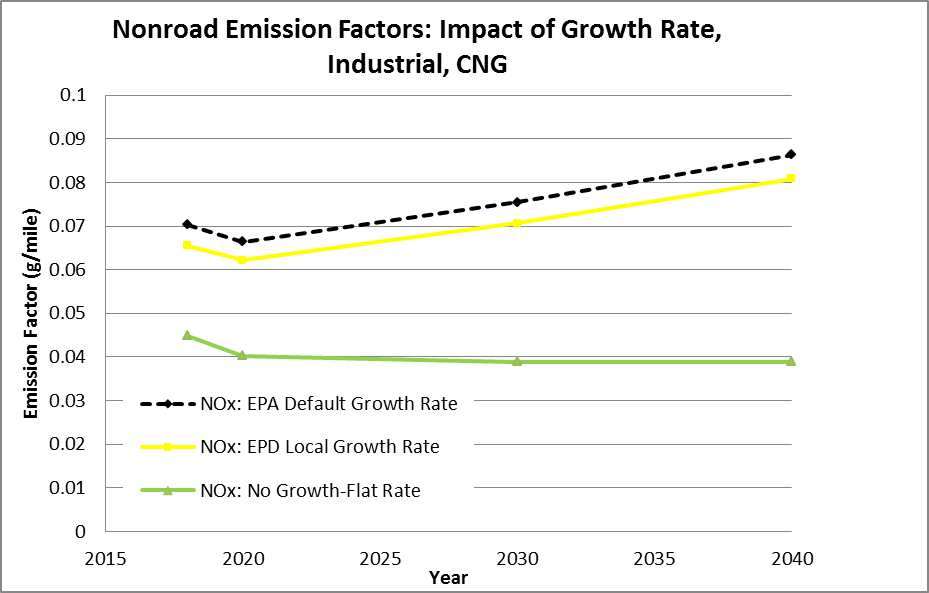 Growth Rate and VOC Emission Factors By Sector
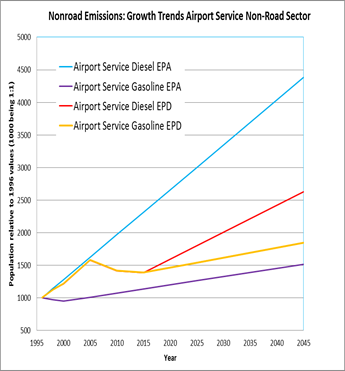 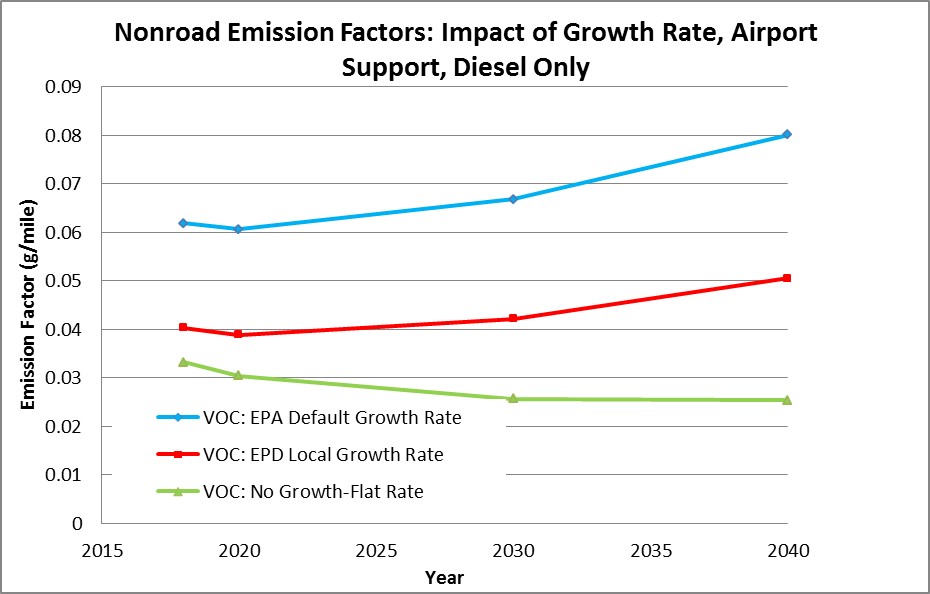 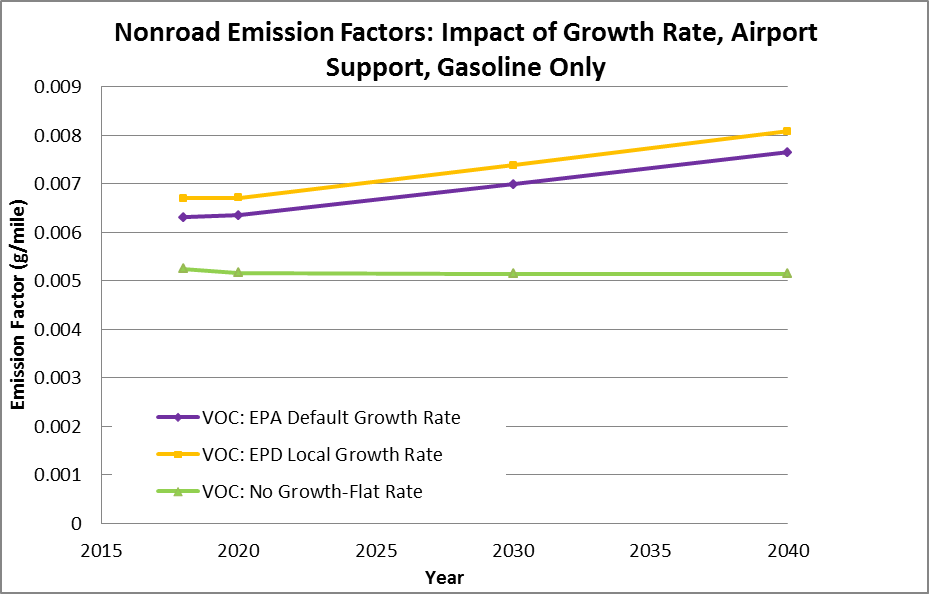 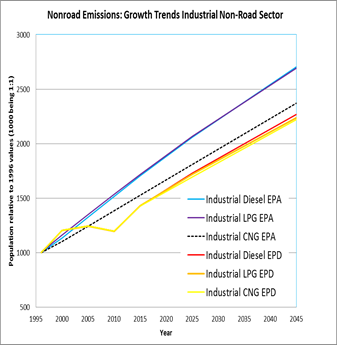 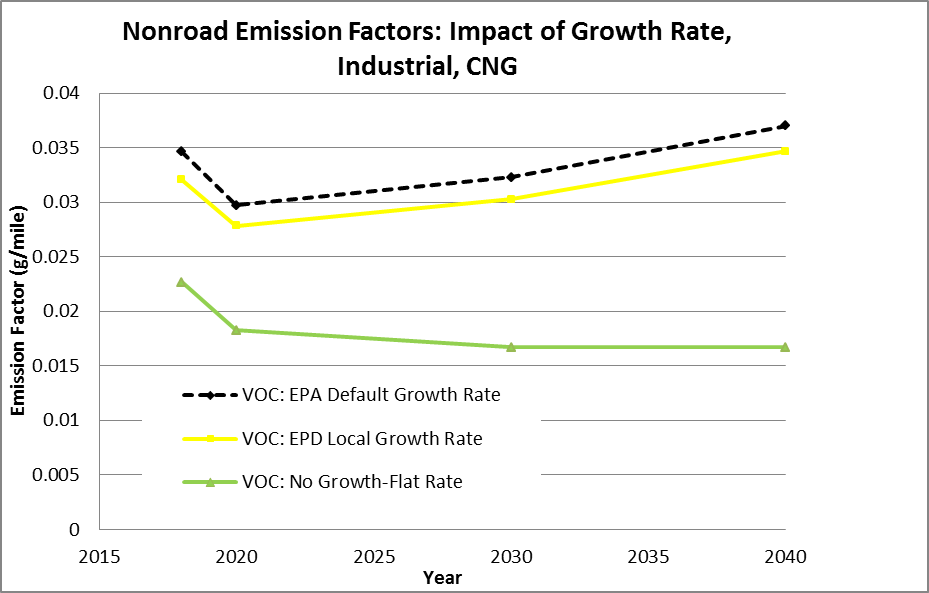 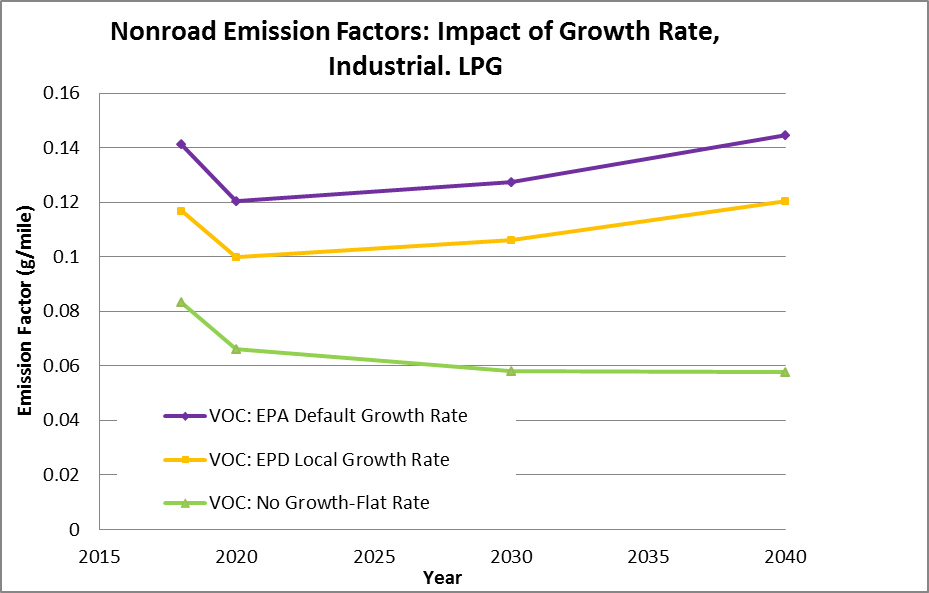 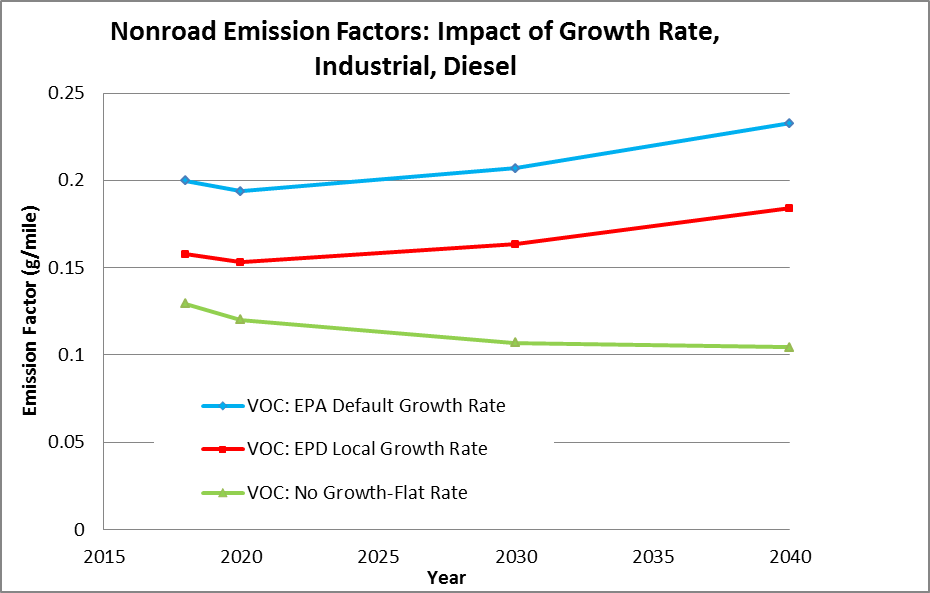 Growth Rate and NOx Emission Factors By Sector(cntd.)
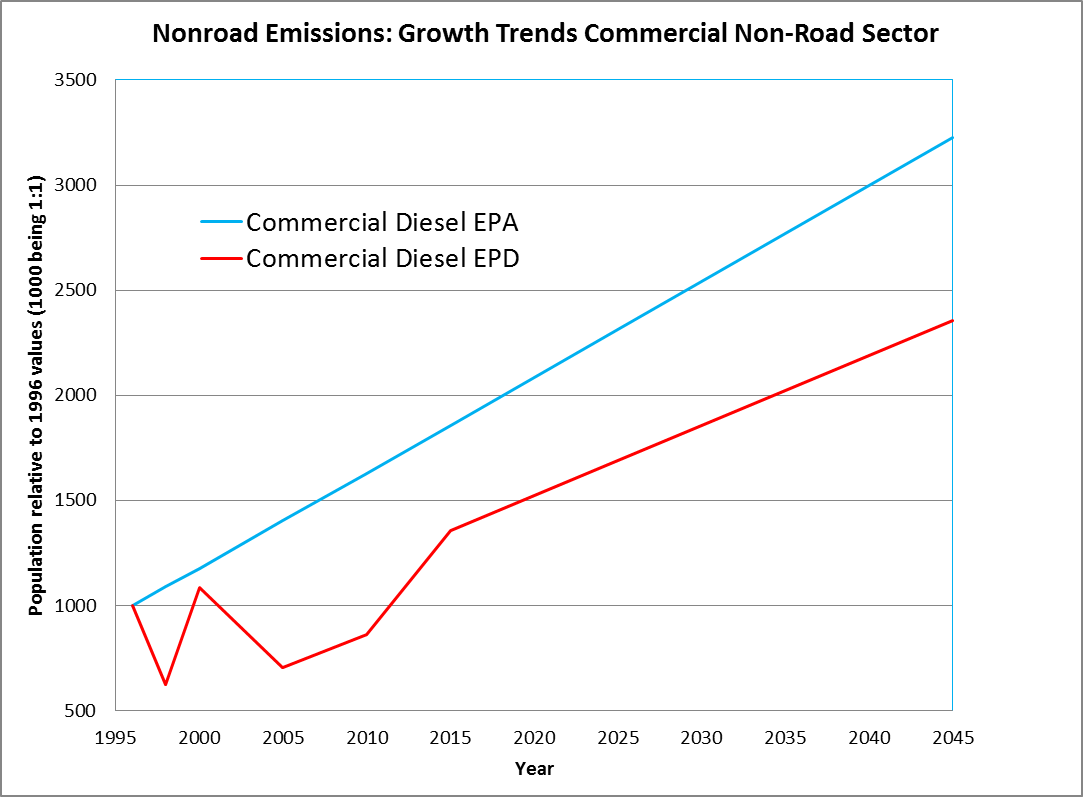 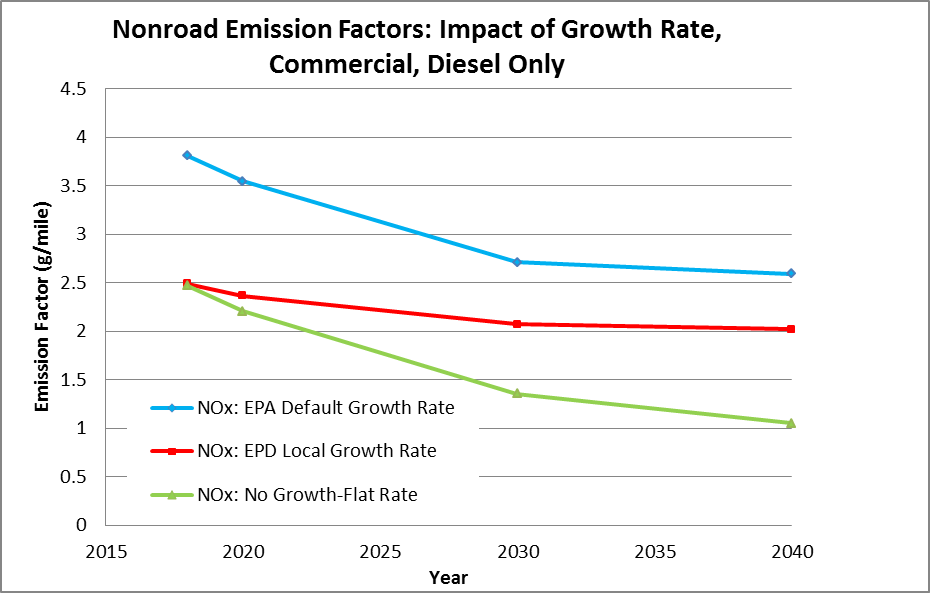 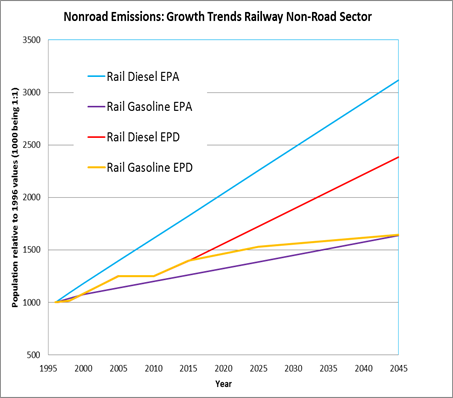 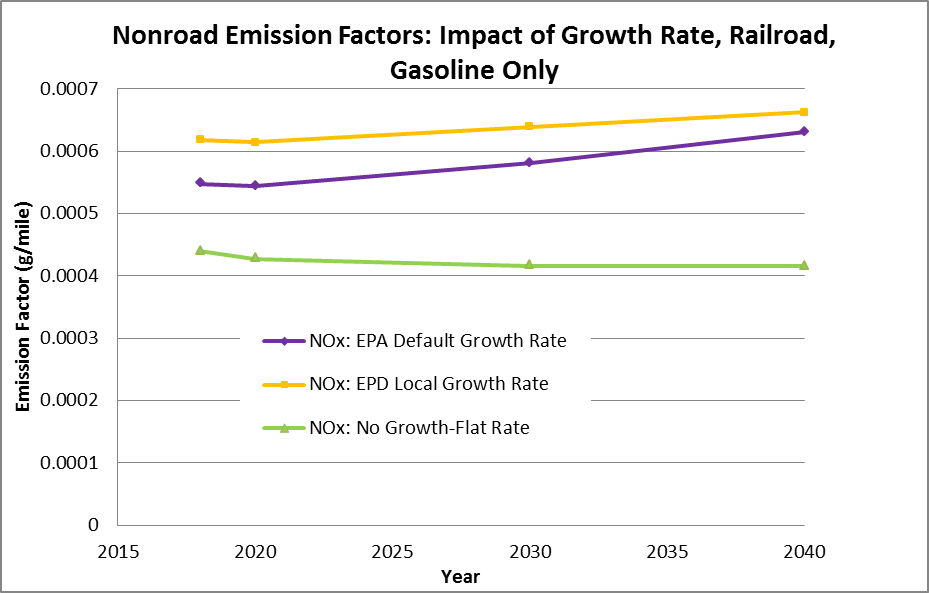 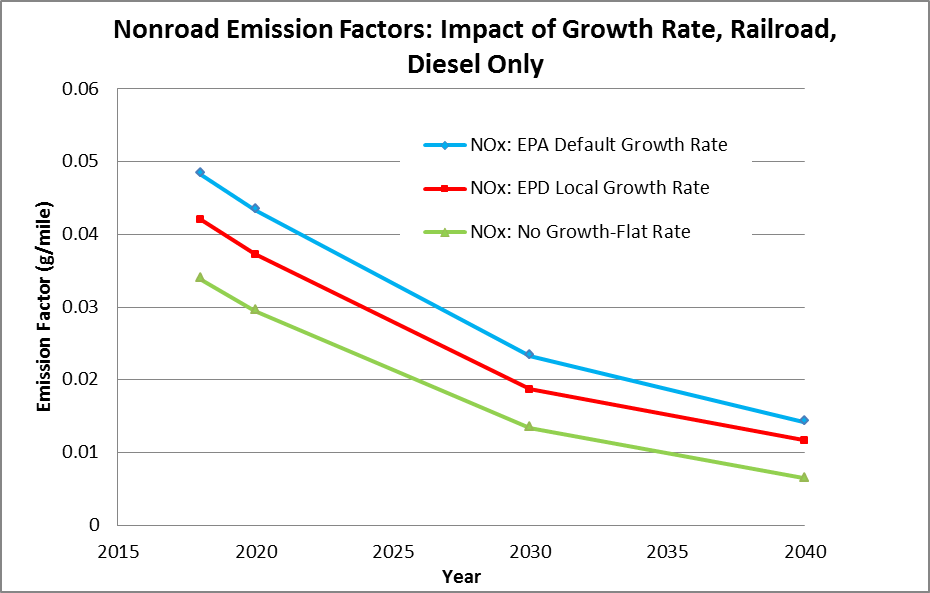 Growth Rate and VOC Emission Factors By Sector(cntd.)
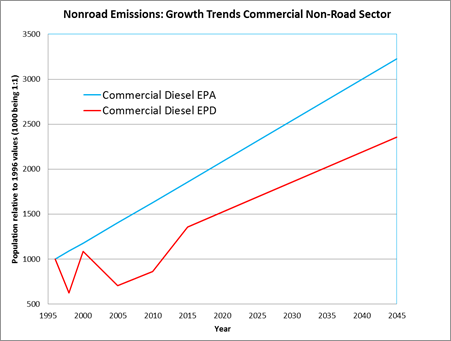 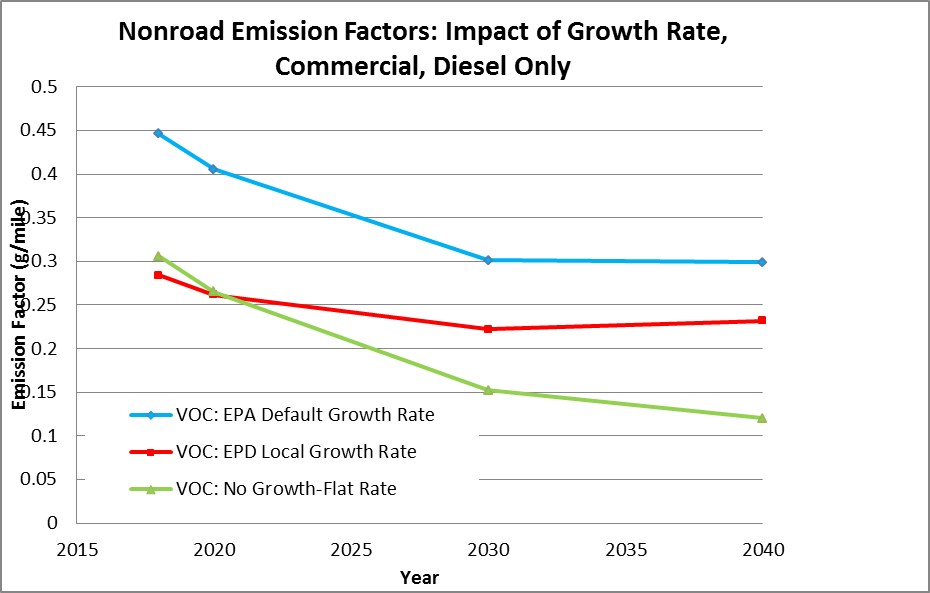 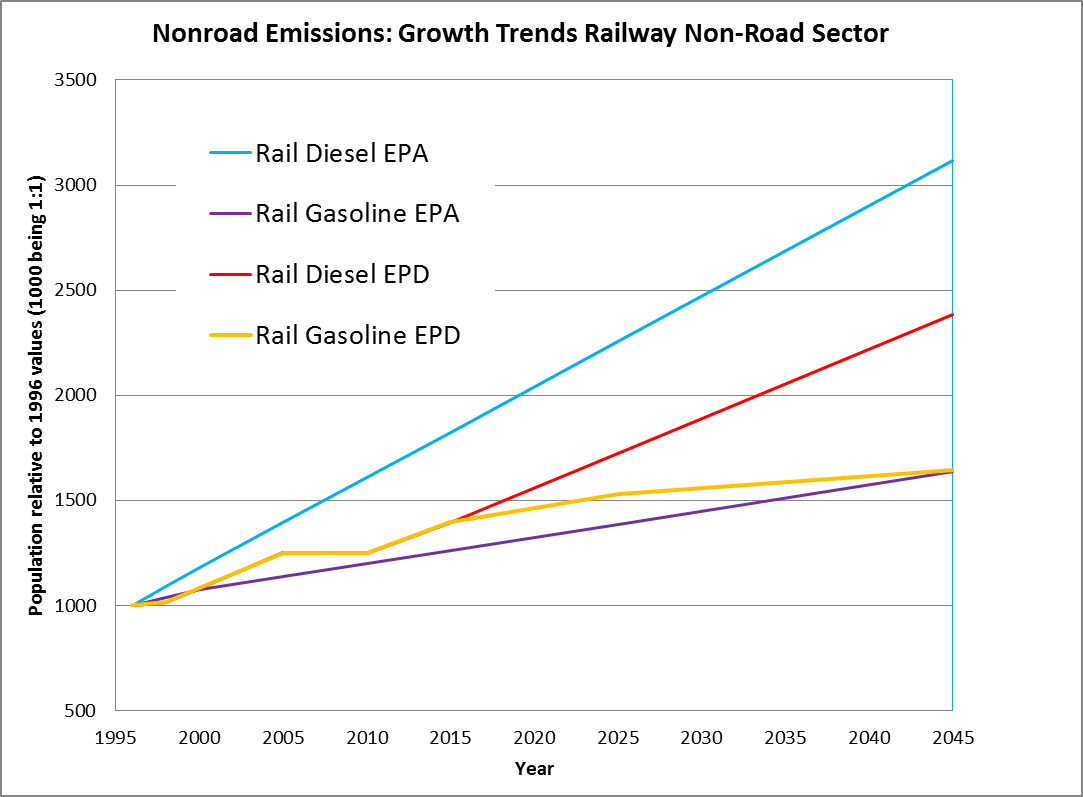 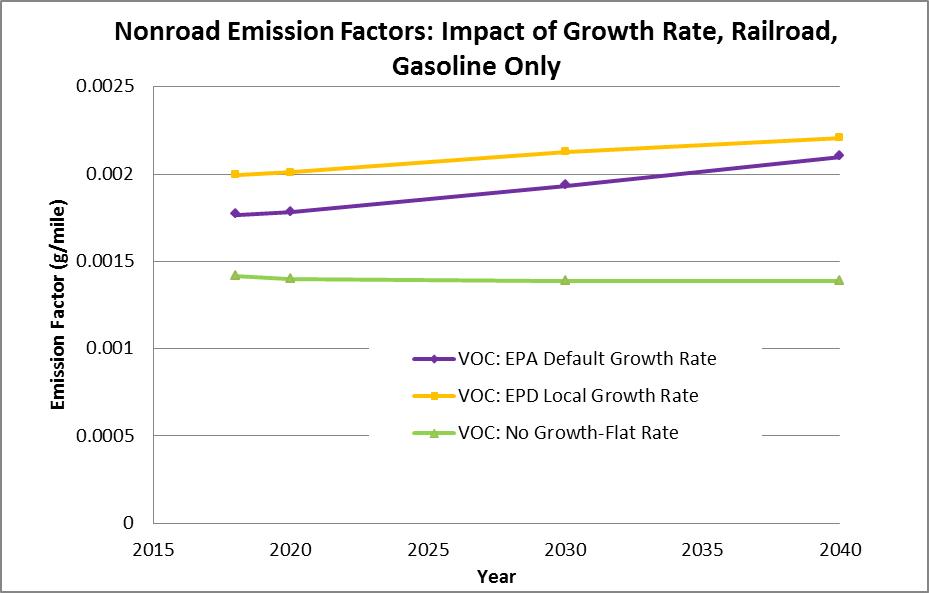 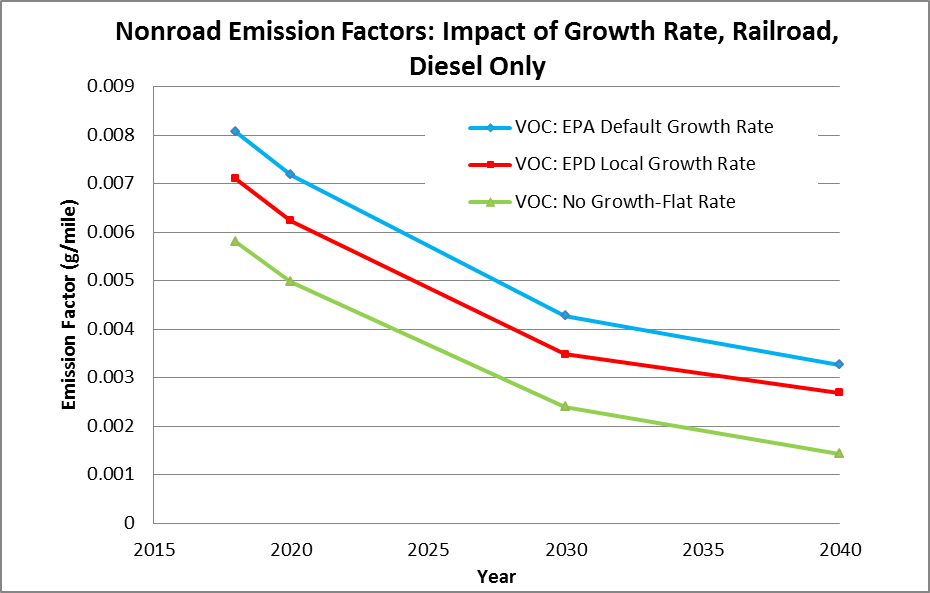 Growth Rate and NOx Emission Factors By Sector(cntd.)
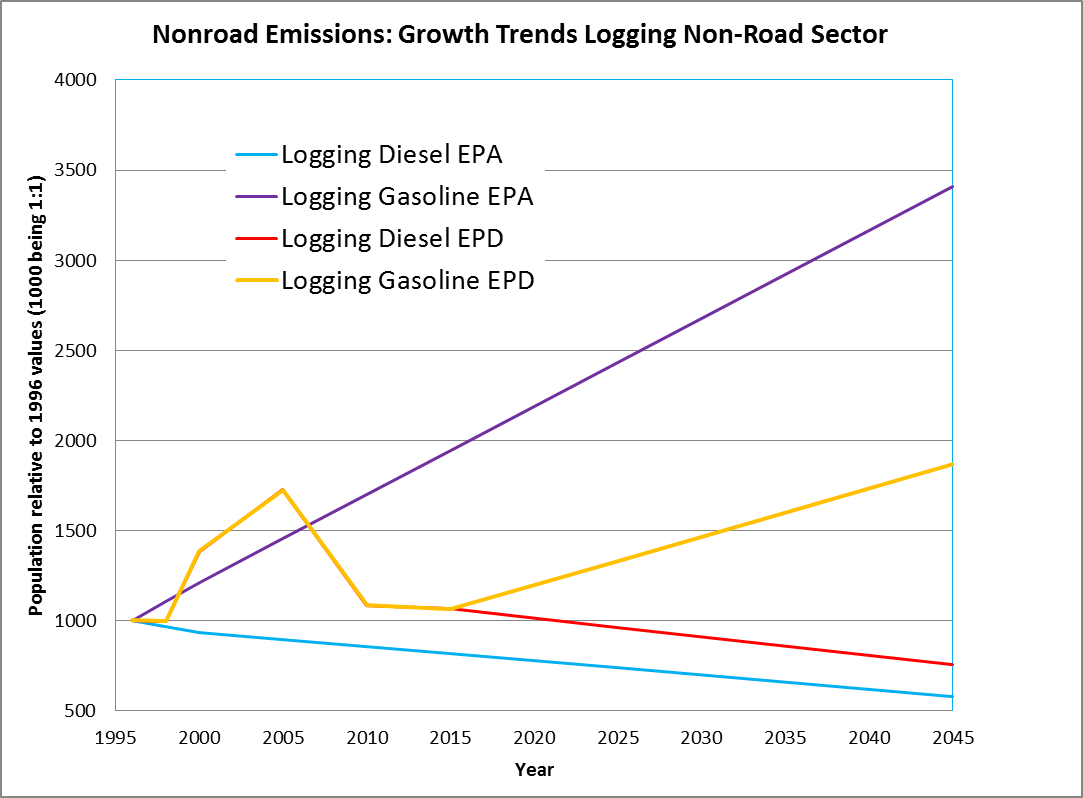 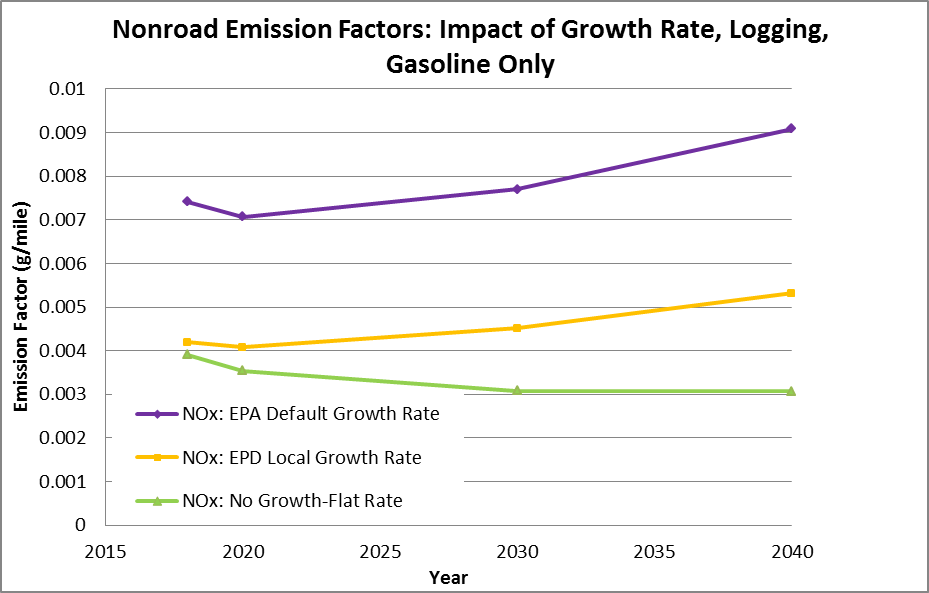 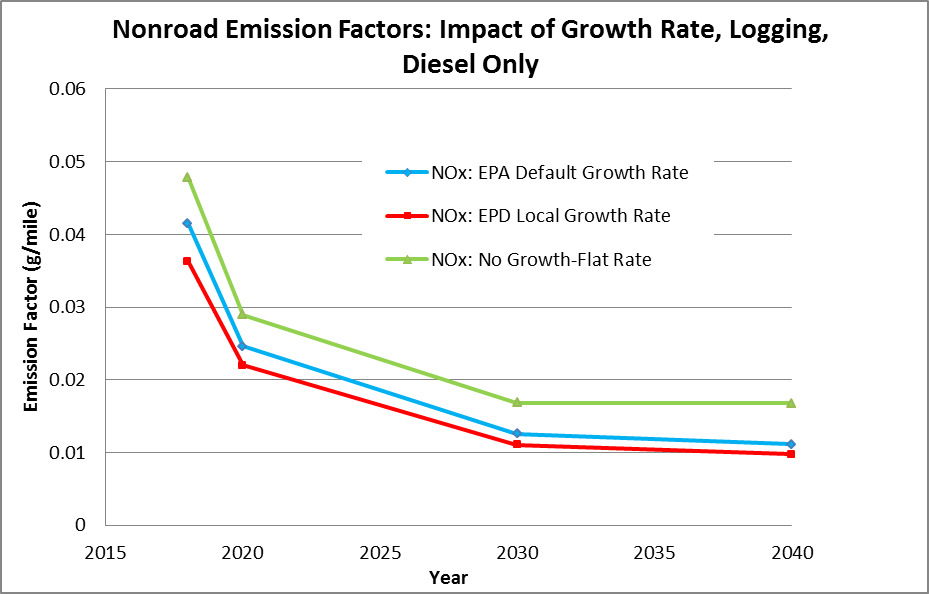 Growth Rate and VOC Emission Factors By Sector(cntd.)
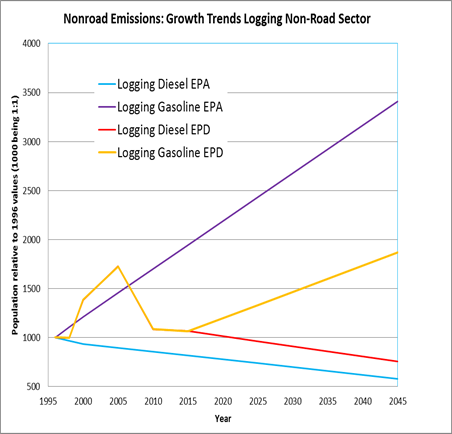 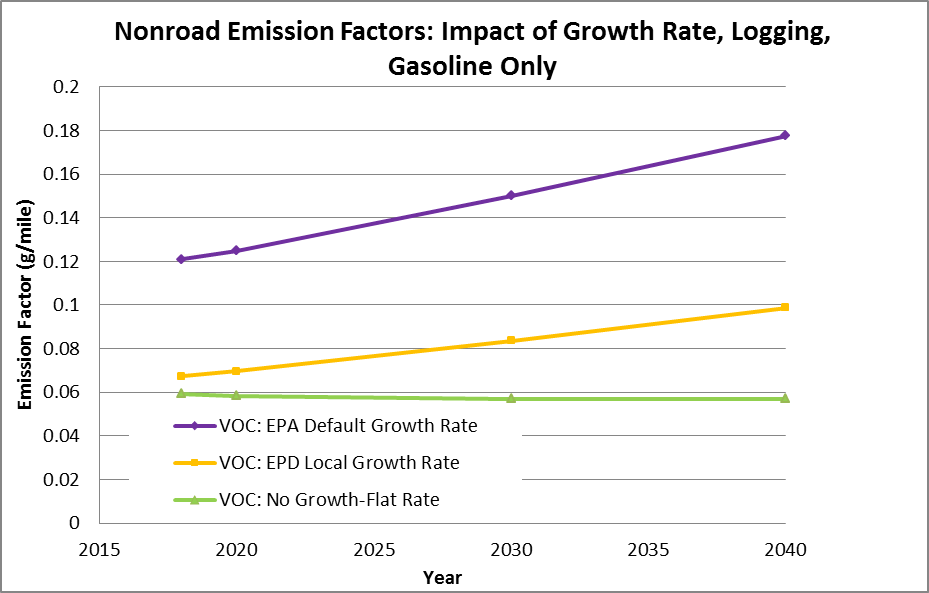 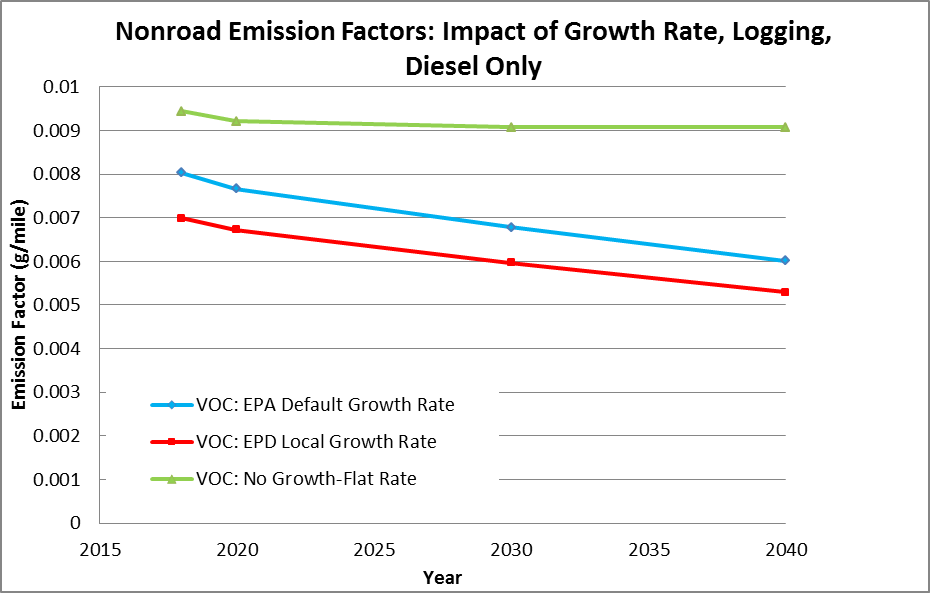 Conclusion/Results- Overall
Total non-road mobile emissions decreased by 15-18% NOx and 1-2% VOC (only slight decrease in impact from 2018 to 2040) replacing updated growth indices, 30-50% decrease (increase in impact over time) versus no growth scenario
Total emissions significantly impacted by growth, especially NOx (Expand study for PM2.5?)
Strong trend downward in no growth case for NOx indicates MOVES-NONROAD takes into account emissions control improvements over time, less VOC
Conclusion/Results-Sector
Emissions by Sector Reflected Population Growth (higher growth, greater emissions)
Going from no growth to default/updated local growth increased NOx and VOC emissions for many individual sector and fuel types by as much as 100-150% (e.g., construction diesel, industrial all fuel types,  commercial, airport support all fuels, logging gasoline)
agriculture/logging diesel saw 30-60% decreases since population decreasing over time
Going from default to updated local growth impacted magnitude of NOx and VOC emissions in various ways, related to individual growth patterns and controls in place
10% or less for several sector-fuels (e.g., logging diesel, railroad, industrial CNG, air service gasoline), growth trends vary less between default and updated local 
But also up to a 30-60% increase for big Georgia sectors (e.g.,  commercial, construction, and industrial diesel, LPG) – likely why overall increase of all sectors 30-50% and growth trends varied more between default and updated local
50% decrease for agriculture due to sharp drop in activity after 2000, not caught by old default data
Conclusion/Results-Sector (cntd.)
Yearly trends reflect the impact of growth vs. emission controls 
If see downward trend in emissions for all growth scenarios, emission controls a big factor, growth data important for magnitude, but less impactful on trend
If see flat trend with flat growth, and increase with default/updated local growth scenarios (assuming  there is growth) then emission controls impact is limited, more sensitive to growth trends)
Trends and controls vary by fuel type, pollutant and sector (e.g., diesel vehicles and NOx emissions seem more controlled)
Growth indices important for accurate emissions levels, and properly identifying future trends, although need to take into account MOVES assumptions on level of controls
Overall impact will depend on state and which sectors dominate
Questions?
Gil Grodzinsky
Georgia EPD - Air Protection Branch
404-363-7123
gil.grodzinsky@dnr.ga.gov